The Story So Far
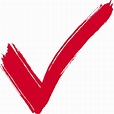 Module1 : Prehistoric America to the early Republic (20,000 BC – 1792

Module 2: From Republic to Continental Superpower (1792-1850)

Module3: From Continental to World Power (1848-1900)

Module 4: The reluctant giant (1900-1941)

Module 5: Master of the World (1941-1989)

Module 6: America and the multi polar world (1989-2024)
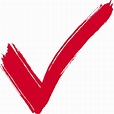 Module 3: from Continental to World Power
1
American History
Talk 16: The competition of destinies 1848-1854
Overview
Crisis of 1850

US mid century

The Kingdom of Zion

South rises to dominance

Crisis of 1856
Crisis of 1850
Election of 1848: the candidates
Democrats (low tariff and pro slavery) on track to victory
Euphoria from victory over Mexico
Economy booming
Polk retires after 1 term…replaced by slave owning Northerner as candidate
Whigs (high tariff, anti slavery) 
Ignore slavery issue…too divisive
Choose Mexican war hero and southern slave owner Zachary Taylor as candidate
Balance ticket with northerner Millard Fillmore…indifferent to slavery
New “Free Soil” party emerges:  no slavery in territories won from Mexico
Dems & Whigs ignore slavery issue: competition of ‘personalities’
1848 Election results
War hero prevails
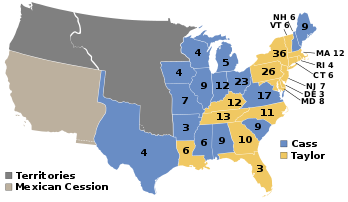 Whigs win 47% vote, Dems 43%
Free Soil wins 10% of vote
....no regional split
Crisis after election as California
 seeks admission as “Free State”
“Slave” or 
“Free”?
South rejects…fear loss of power
Northern states demand admission
..block vote for new Speaker
9 Southern States hold Convention
In Nashville…threaten to secede if
California admitted as free
Mexico will poison us”…Walt Whitman
The Great Debate
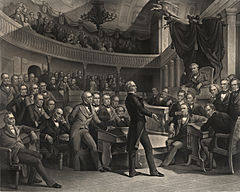 Congress in chaos
…62 votes to chose a Speaker
…loaded pistols placed on desks
…Southern Senator Jefferson Davis
    challenges Northerner to duel
Henry Clay “Great Compromiser” proposes
A deal to balance slave/free
Most famous debates in American
History:
	John C Calhoun.. South 
	Daniel Webster…North  
	Henry Clay. North

Last hurrah for children of
 Revolution.. Common  experience
And trust from 30 years of debate.
Crisis averted: “Compromise of 1850”
California admitted as “free”,
No slavery north of Missouri 
Compromise line of 1820
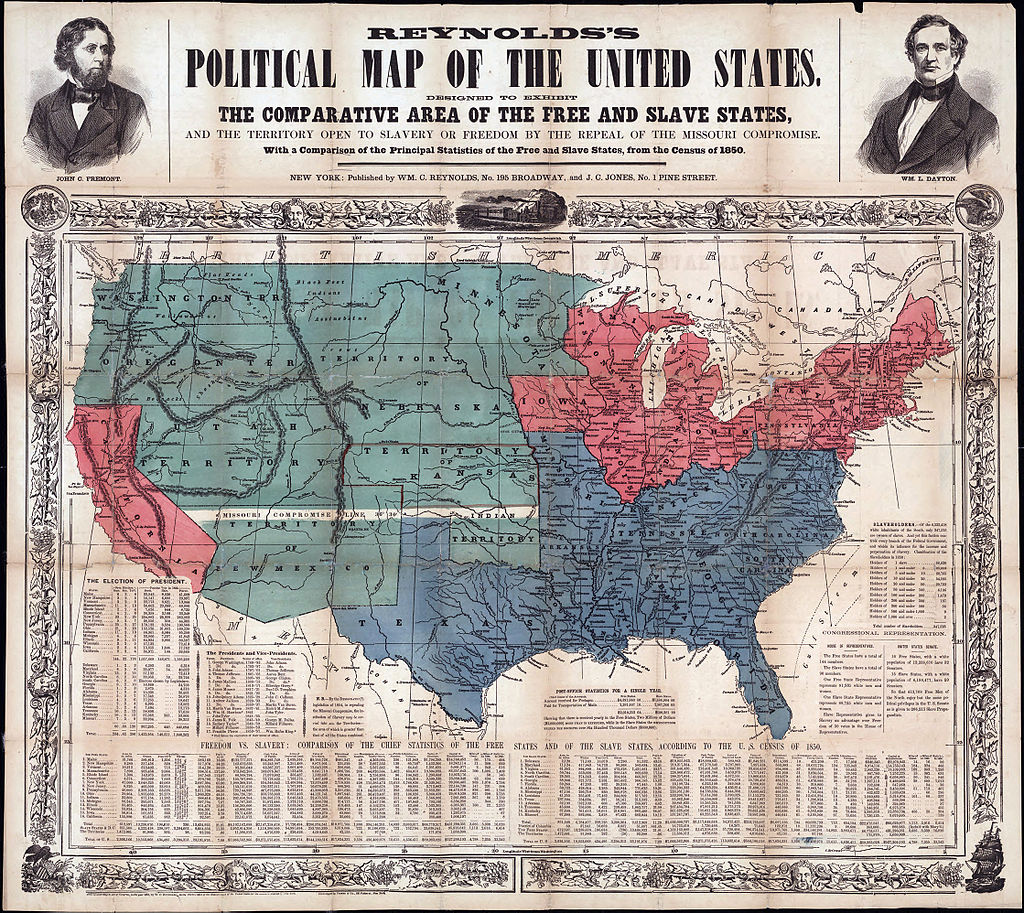 New Mexico territory created out of Texas, Mormon territory to 
become Utah… both exempted from Missouri compromise and allowed to choose “slave or free” …state sovereignty
FREE
FREE
Missouri Compromise Line``
?
FREE
SLAVE
Fugitive Slave Law
….each state required to return
     escaped slaves to masters
S
Slavery issue “shelved”
…for now
US in 1850: a snap shot
US Population 1850
Population at 23 million
rising 50% every decade
Tenfold increase since
Independence. Natural 
Growth…Irish immigration 
takes off 1845
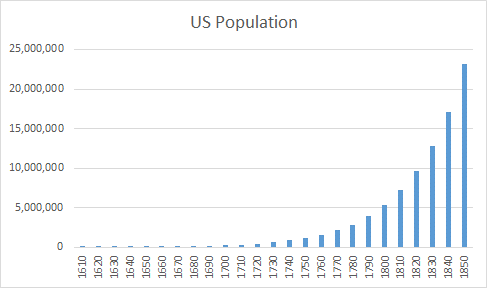 United
 States
Native Indian population 
has collapsed 5 million in
1600,  less than 500,000
By 1850
British America
Slave population 3.5  million ( 2 million in 1830)…..free blacks 400,000, 90% in north
Still mostly British and Protestant
90% Protestant with 75 denominations….less than 2% Anglican (Church of England)…most Methodist, Baptist, Presbyterian, Quaker, Unitarians
A Pre-Industrial Society
85% population in small towns and isolated communities (vs 97% 1790)
60% ‘free’ workforce farmers
20% domestic servants
10% manufacturing 

Major cities emerging…mostly in the North
New York grows from 200,000 1830 to 515,000 by 1850
Baltimore 170,000, Boston 136,000, Philadelphia 120,000

North industrialising rapidly into diverse industries

South an expanding two crop economy: “cotton and tobacco” 
    …..sustained by slave labour
Expansion of railroads
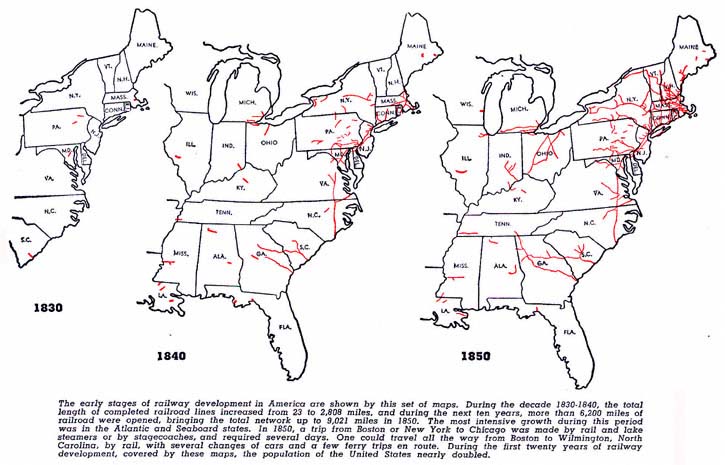 North & East integrated, South fragmented
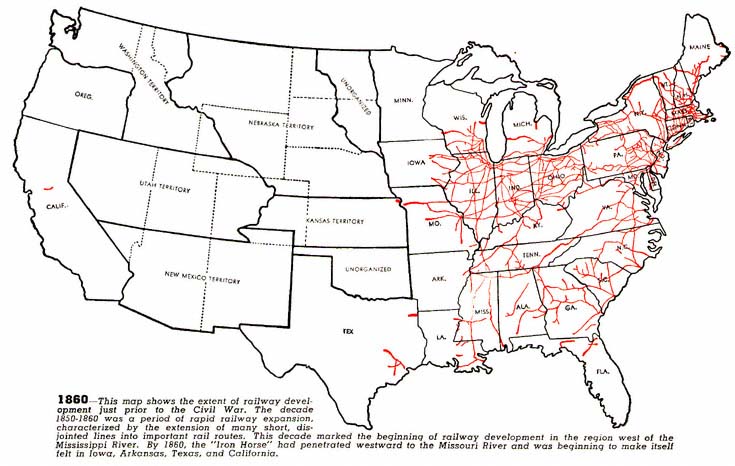 34,000 miles
Of track by 1860
21,000 miles 
North East
South more 
Dependent on
River traffic
Expansion of Telegraph
Telegraph 1845
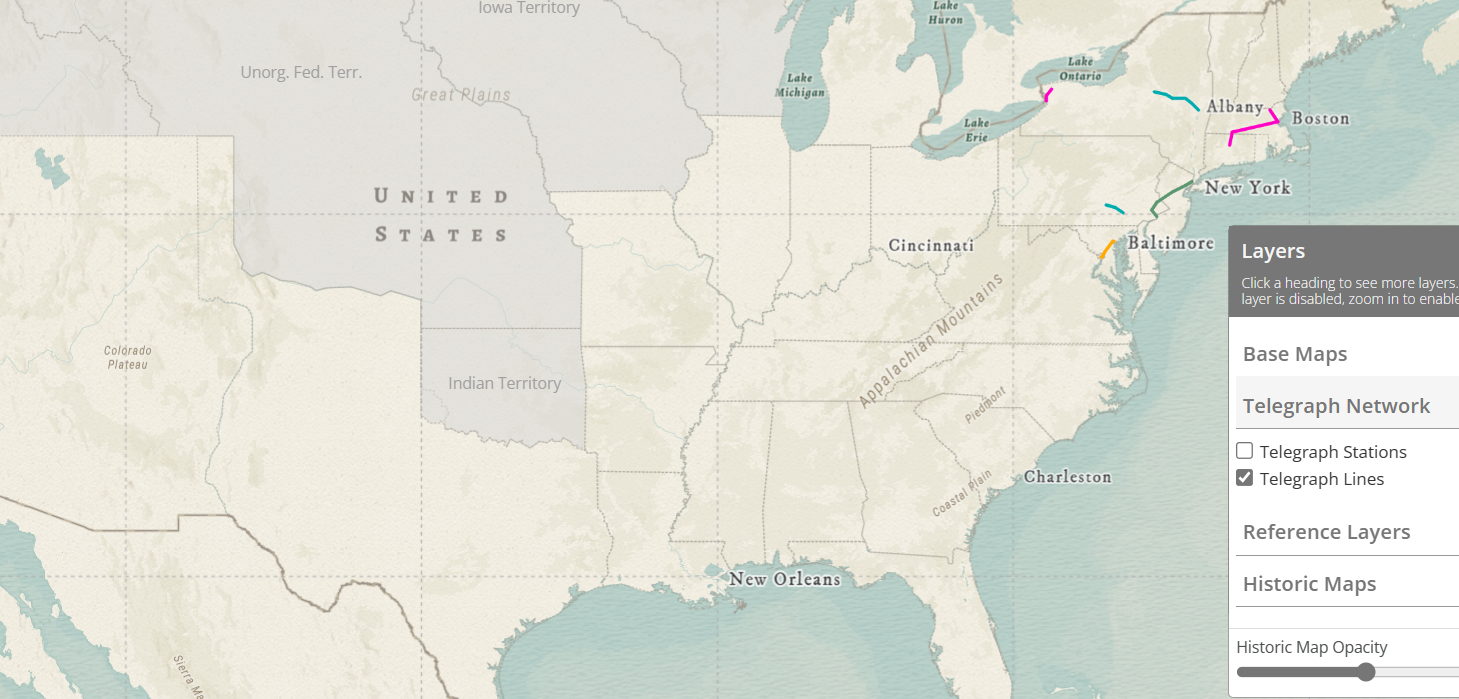 Telegraph 1855
Age of “instant news” has arrived

Integrated markets, consolidation and control of industry

90% of expansion in North and East
The 1850’s ‘look’….breakdown of barriers
Introduction of machine made clothes……spread of sewing machines

Men….top hats, trousers, jackets…..worn by all classes

Women…dome shape skirts, introduction of synthetic dyes
For men…Top hats and jackets
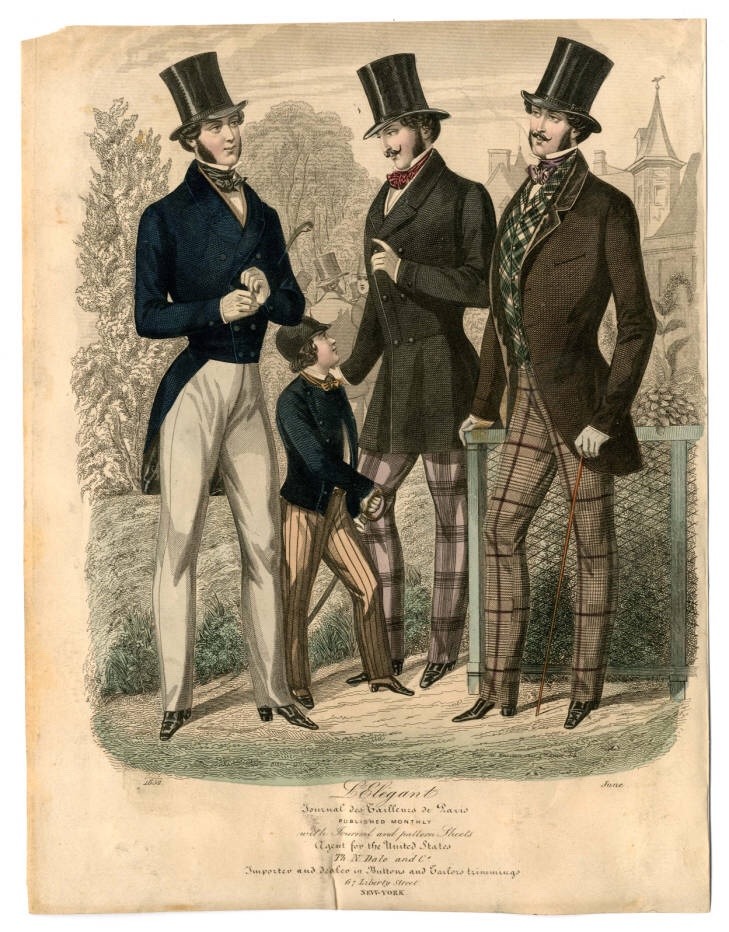 Dome skirts, bonnets, and colour
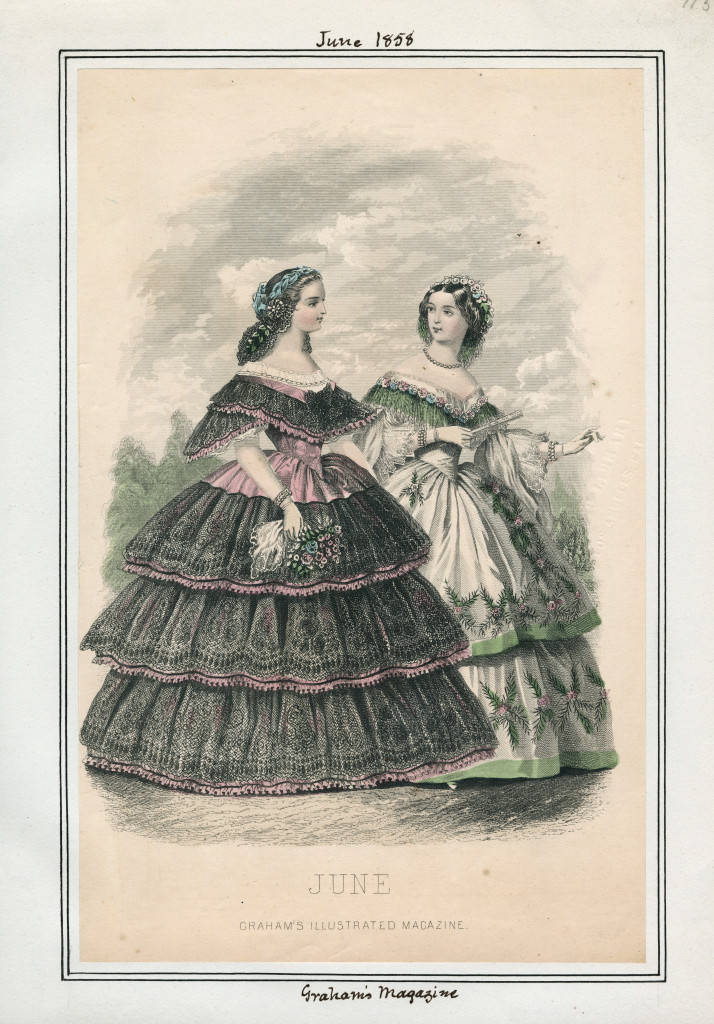 Caged Crinoline…..mass production for all classes  …advantages…cheap, reduction in petticoats… disadvantages fire, cost, …..and getting caught in machinery
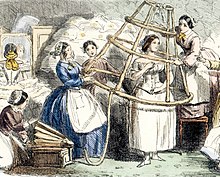 Children….little adults…boys skirts till 4..then loose trousers( sailor suits)….breeches at 14
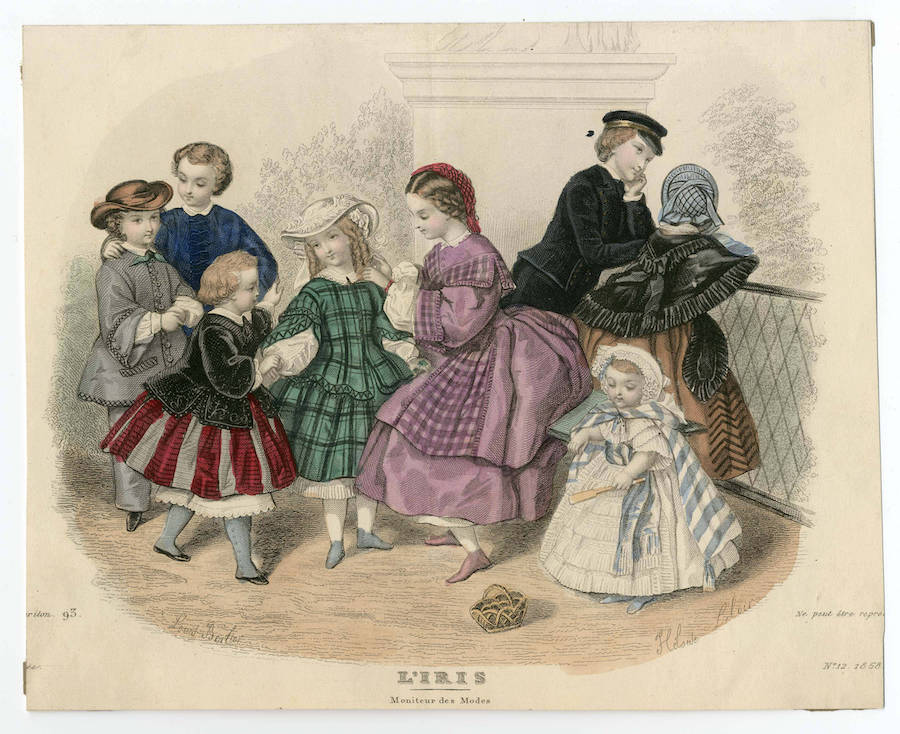 America 1850
Dynamic society expanding, industrialising, confident

Slavery crisis avoided. South and North in balance…compromising

Two cultures emerging in parallel and coexisting
North…industrializing, ‘democratic’, moving to Mid West
South…agrarian, two crop economy (cotton and tobacco), slave based, expanding across south and west

Arrival of Mass immigration (1845+ ) ….disturbs equilibrium
Mass immigration
Mass immigration
Low from independence to 1840
     ………mostly British


600,000 arrive during 840’s 
      …….start of potato famine & Gold Rush


1,700,000 during 1850’s
…………mass exodus from Ireland
…………revolutions across Europe
The Irish
Irish Potato famine
Single crop/ absentee Protestant landlords
Politicians Protestant “Ascendancy” located in London
40% population relied entirely on potato to survive

Potato blight arrived 1845 …33% crop destroyed in 1845

British government reaction slow, partial, bureaucratic …and when corrected….too late
Robert Peel Conservatives…relief works, export restrictions, imports from Canada and US (wrong corn)
Lord Russel, Liberals take charge and 75% crop fails
 “Laissez Faire” capitalism….’Irish problems, Irish solution
Lord Trevelyan: ‘Divine Providence’ lifts restriction on exports
Public Outrage. Relief resumed/ exports restricted 1847/48

World Reaction…first global famine relief
US sends 118 ships
Ottomans, Russians, Indian Kingdoms
Even Choctaw Indians from ‘Indian Territory”
Illustrated London News 
1847
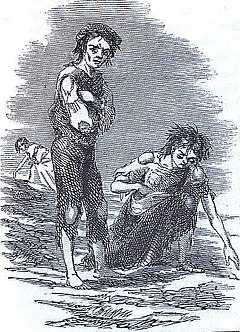 Irish catastrophe
2 million people left Ireland 1846-1855
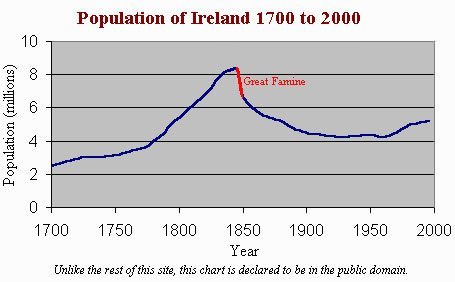 1 million starve or die from disease
Young adults men and women leave
First, send remittances for families
Potato
introduced
25% emigrants Irish speakers….most 
Unskilled settle in New York, Boston,
 Philadelphia
“Although most certainly tired and poor, the Irish did 
not arrive in America yearning to breathe free; they
merely hungered to eat. Largely destitute, many 
exiles could progress no farther than within walking distance of the city docks where they disembarked.”
….www. History.com
90,000 emigrants per year from Britain and Ireland
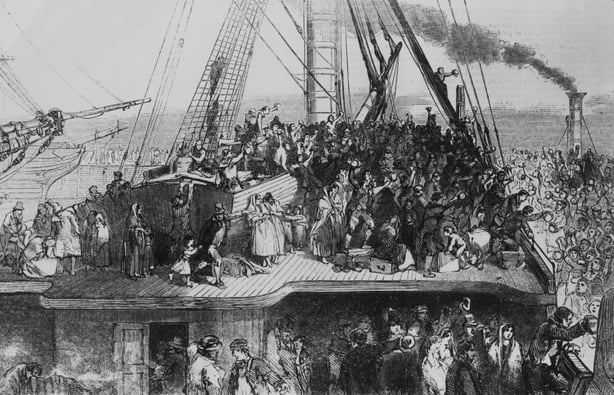 Transport on “Coffin Ships”…3% die en route
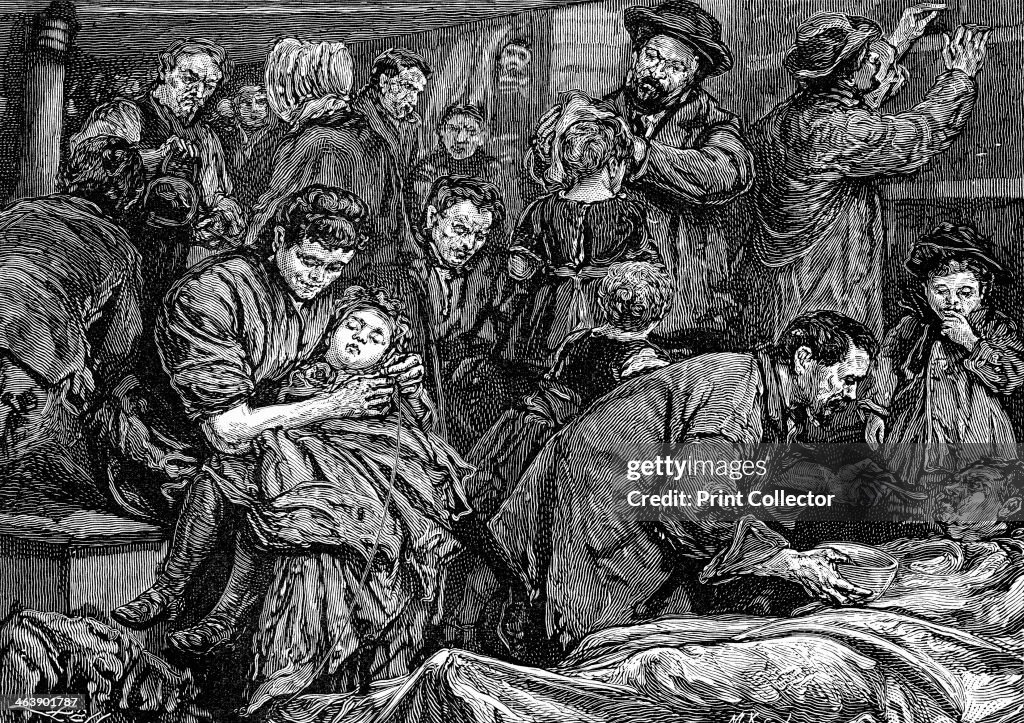 Irish population distribution 1890
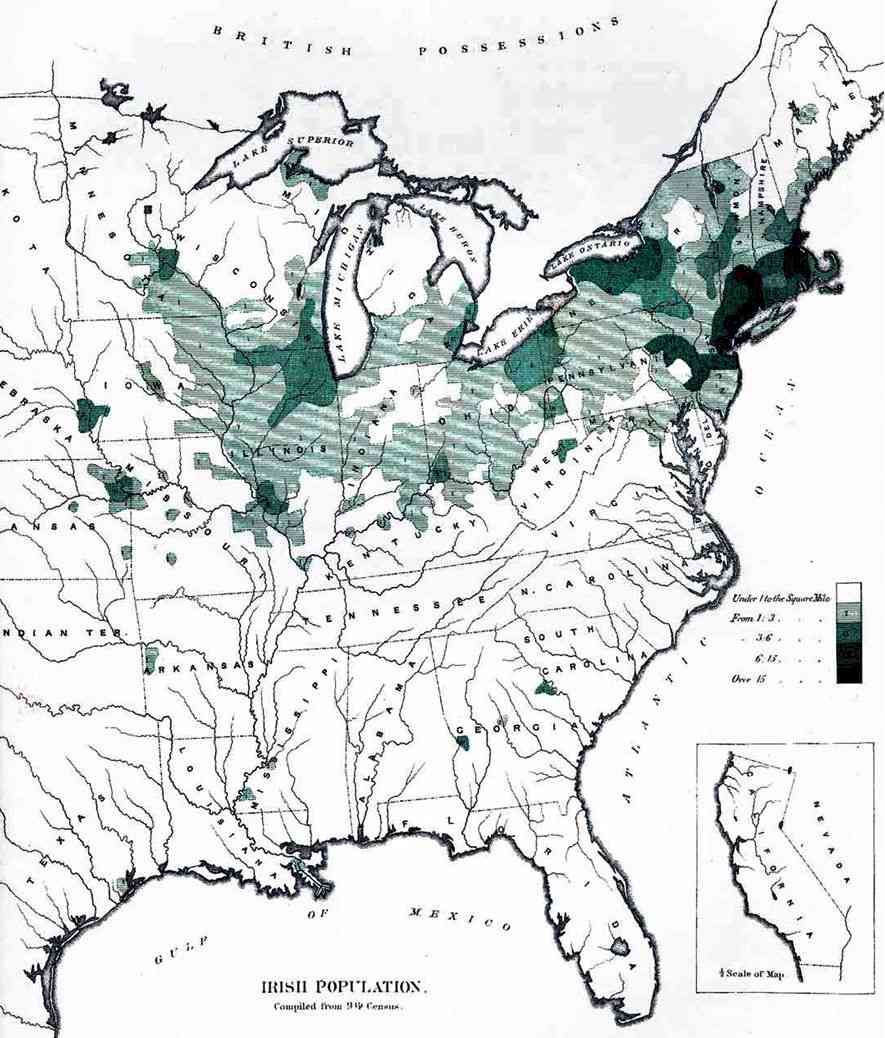 90% Irish settle here
..in 1850’s
Impact of Arrival
Massive population increase to Northern cities and change in population
New York City population rises from 515,000 1850 to 820,000 by 1860  Irish from 5% to 33% 
Boston from 130,00 to 180,000, Irish from 3% to 35% population
Native Protestants feel threatened…discriminate vs Irish…esp. 25% Irish speakers

Established Democrat dominance
‘Boss Tweed” New York Scotch Irish politician industrialises Irish 
Provides housing and jobs …in exchange for votes (5 years residency)
Compete with ‘free blacks
Alliance Northern Irish Catholics with Southern Democrats: winning combination
The Germans
Revolutions of 1848
Liberal & Socialist Revolutions spread from Sicily across Europe
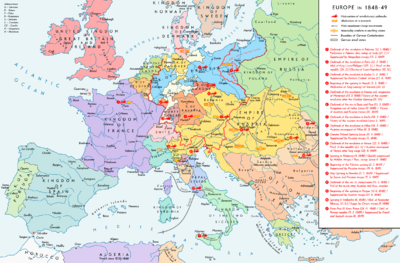 East & Central  crushed by Autocrats, Austrian & 
Russian Army and Catholic 
Church within year
France…Military putsch
+ middle class. Napoleon III
…promise of New Empire
Britain: 2m Chartist march
on Parliament ..then go home!
Mass disillusionment &
Oppression across Germany
 …future =  America
Revolution in Berlin 1848
Anti clerical German 
Democratic Socialists
Seize power across
German kingdoms
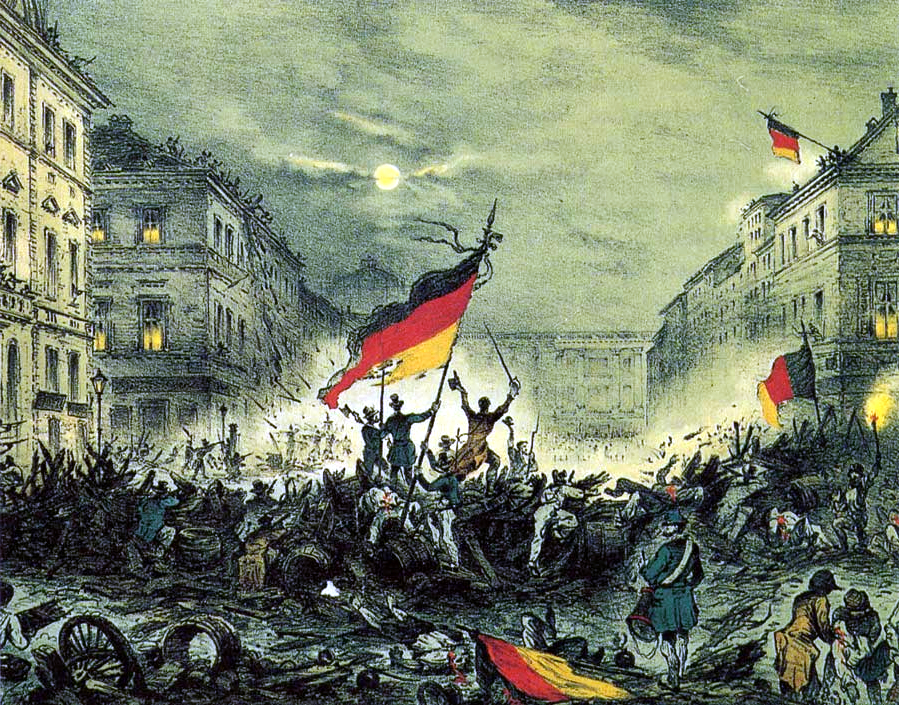 Aristocrats ally with
Peasants and Austrian
Army and recover power
By end of year
Leaders executed
Exiled, or give up
On Europe…..
German Emigration 1850’s
Mostly  middle class, politicians, journalists, young intellectuals and prosperous farmers seeking economic gain….disillusioned by victory of aristocrats

Better funded, skilled with higher literacy than Irish

Includes Socialists and radical politicians…fiercely anti slavery

Settle in Pennsylvania to integrate with existing communities…then move West 

Most Protestant …..less of a threat to local population
German migrants 1872
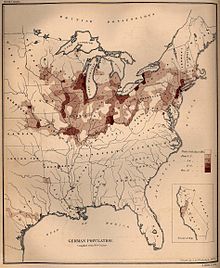 Spread Out Across  North and Mid West
Mormon Kingdom
Mormons
Born Vermont….apprentice
Carpenter, glazier and painter
…moves west due to Panic of 1819
Brigham Young (1801-1877)
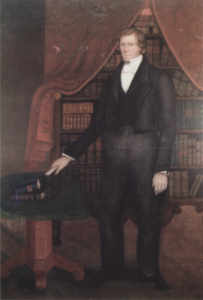 Becomes Methodist…works
for Mormons. Converts 1830
…meets Joseph Smith
Elected to “Quorum of 12 
Apostles” ..Mormon government
Joins Smith at Nauvoo advocates
 Polygamy
Assumes Leadership of Mormons
After Joseph Smith killed in 1844
Accused of counterfeiting…decides
To move west and find “Promised Land”
Brigham Young wanted 
to establish Mormon settlement
on land no one wanted
Mormon Pioneers
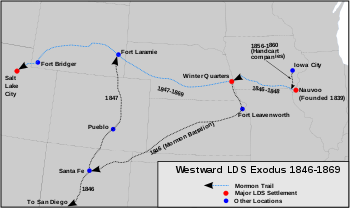 Researched area…Salt Lake
..supplies for 1 year
First wagon train leaves 1847
73 wagons, 140 men, 3 women
, 2 children…highly organised
Use of hand carts
Follow Platte River “mile wide
Inches deep” West
Despatches “Mormon 
Battalion” to support
Invasion of California
Winter Quarters
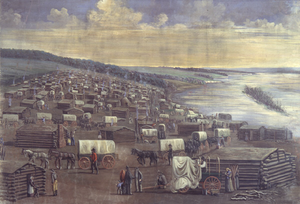 Arrival at Great Salt Lake
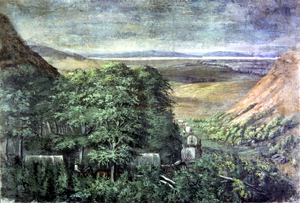 Settlement
Early Days
2,000 settlers arrive in valley 1847
Timpango Indians offer land and Deal…”don’t kill wildlife”….we don’t steal cattle

Indian ‘War’
Mormons arrive in 1,000’s, expand townships, kill wildlife, Indians starve and steal cattle
Brigham Young orders “selective extermination” in 1850 
..kill all men, spare women and children “if they behave”
Mormon army surround Indian camp near Provo ….men surrender but lined up and shot in front of families..100 killed, 1 Mormon
Children and women become slaves to Mormon settlers…some escape

Brigham Young self appointed as Governor of ‘Utah’ territory and creates ‘Zion’
Establishes ‘theodemocracy’’ rule by church leadership
Utah War
Cause
Brigham Young wants to create “Deseret” …from Oregon to Mexican border
Promotion of polygamy…25% Mormons multiple wives. Abomination to Protestants
US government sees threat of new nation…declares Mormons in rebellion. Sends army

Meadowland Massacre
Mormons believe arrival of US army sign of “end of days”, wagon train  ‘occupiers”
Ally with Piute Indians to attack wagon train…attack repulsed
 Mormons guarantee settlers safety if they disarm, dress up as Indians and kill 120 adults and children over 4
 US army arrives….digs up bones…...Brigham Young claims innocence

Peace Negotiations
Army occupies Salt Lake City, build forts
Peace Commission
Meadowland Massacre site
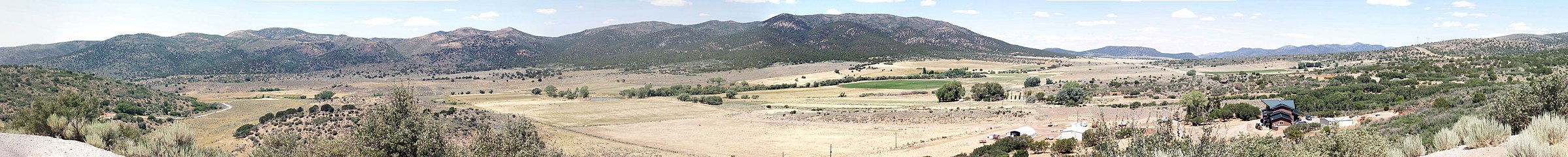 The agreement
“Deseret” boundaries reduced to current state of ‘Utah’

‘Theodemocracy’ replaced by US ‘model’’ but Church dominates

Commitment  to investigate Meadowlands Massacre (scapegoat shot 1872)

No interference Mormon religion….polygamy continues

A “slave territory” but less than 300 slaves…..Indians moved to reservations

Utah thrives…. Population rises from 2,000 in 1850 to 50,000 by 1860, Salt Lake City 20,000… not accepted as “State” till 1890 after “new revelation” ‘banning’ polygamy
Salt Lake City 1863
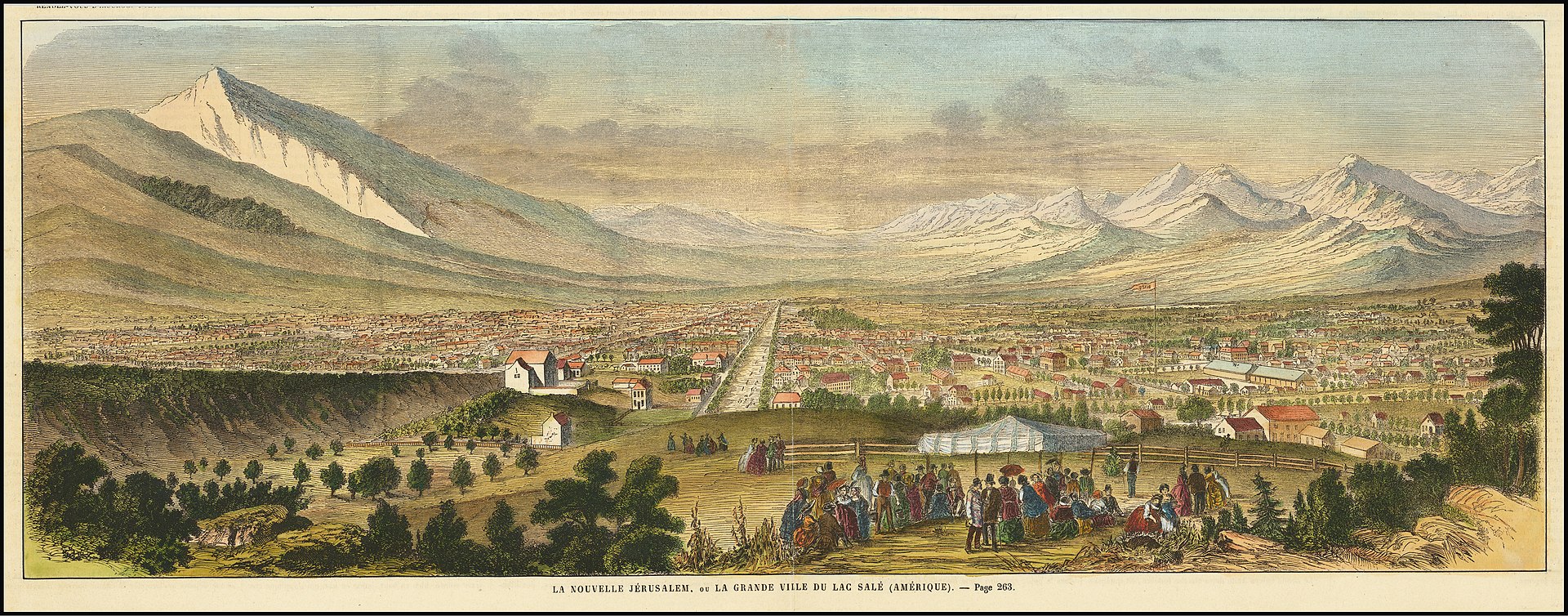 Brigham Young aged 70
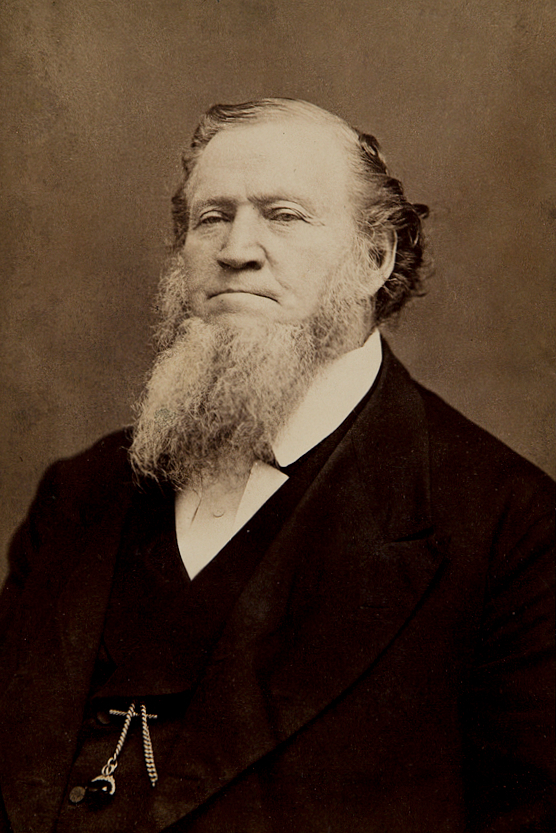 Abraham Lincoln…asked by Mormon 
what He will do with  Utah
during the civil war…
..” Well, go tell Brigham Young ‘if he
 if he leaves me alone, I will
leave him alone.”
Brigham Young dies in 1877, aged 76  ….55 wives, 57 children…nation mourns…..
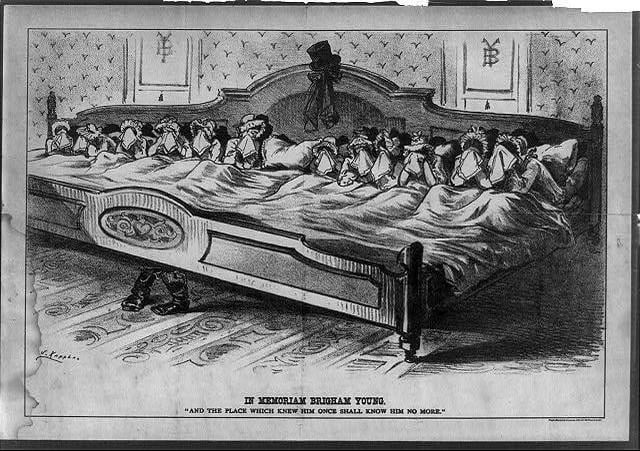 Intermission
The South
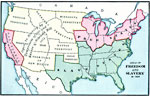 SOUTH
Virginia in autumn
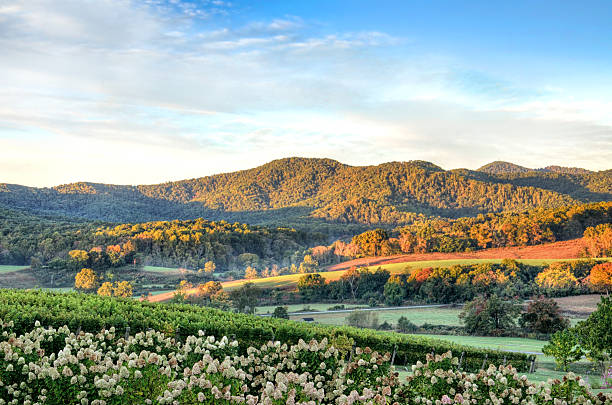 South Carolina tree tunnels
Mississippi swamp
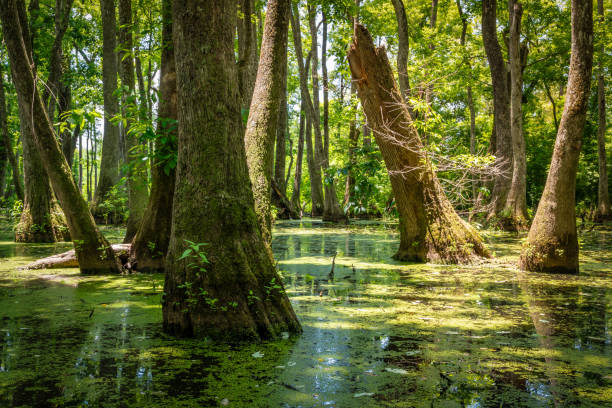 Stanton Hall…Natchez Mississippi
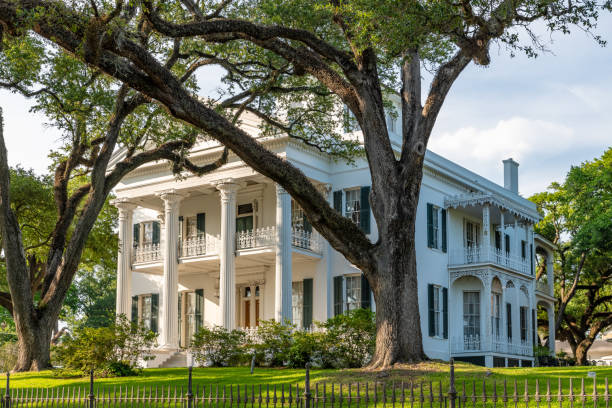 Appalachian Mountains
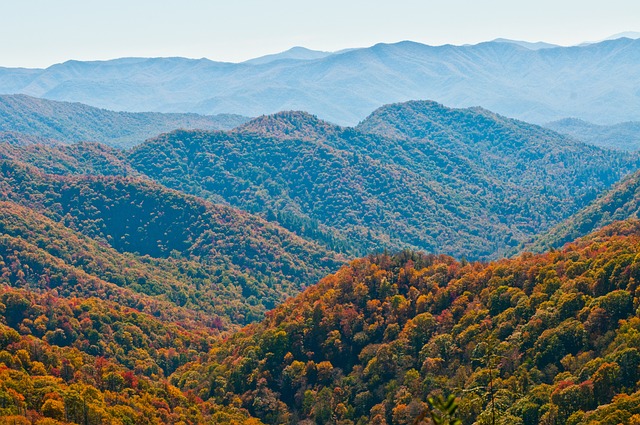 Mississippi River
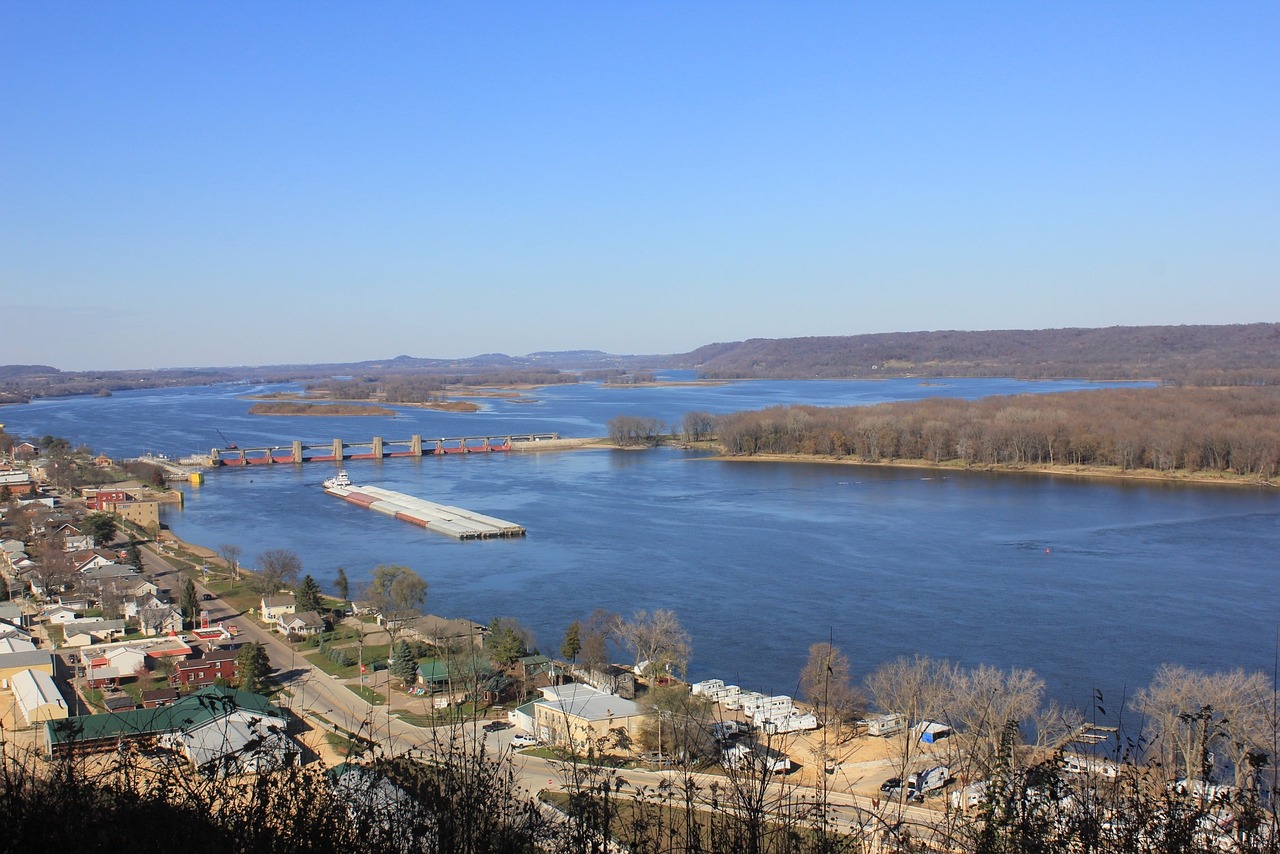 “King Cotton”
Rise of “King Cotton”
Exports boom ….industrialisation….textile mills “clothing the world”
1830 …720,000 bales / 1860 5 million……..60%  US Exports

Prices of slaves increase from $300 in 1830 to $800 by 1860s

Slave population increases from 2 million (1820) to 4 million (1860)
Atlantic Slave Trade banned 1808, enforced by British Navy
Non cotton growing Southern states breed slaves to “sell South
Value of slaves makes 60% of Southern Wealth
Cotton plantations 1800
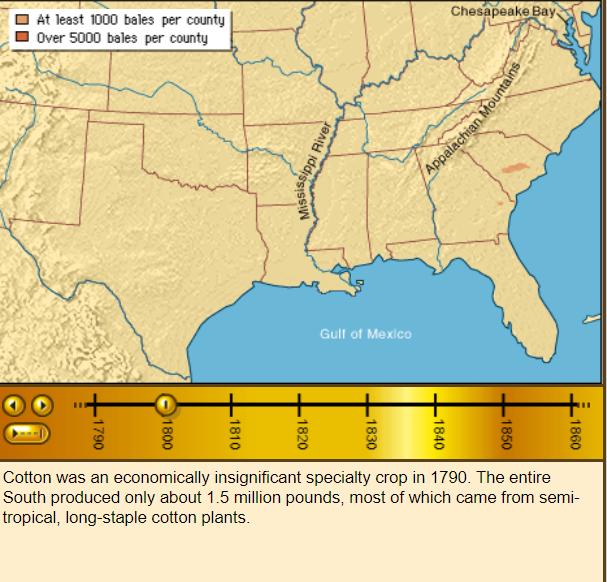 Cotton plantations 1830
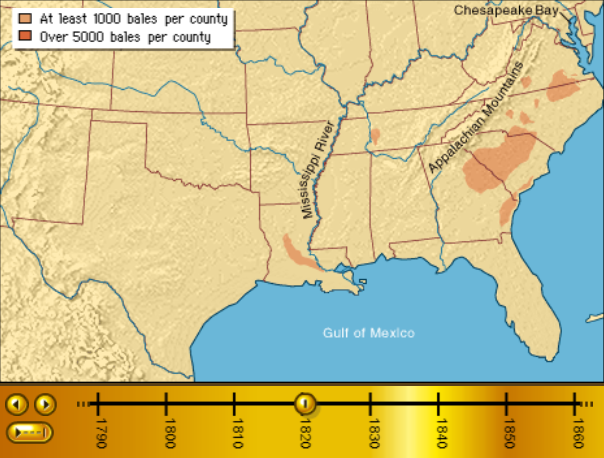 Cotton plantations 1860
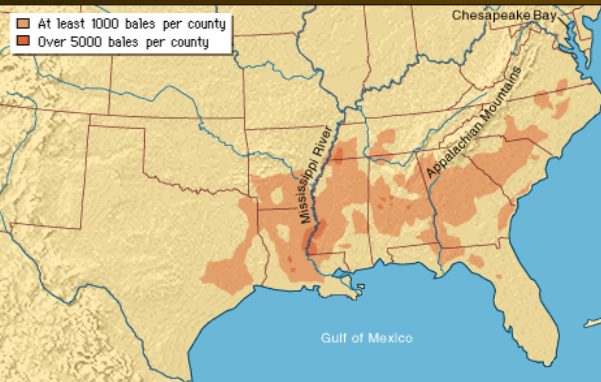 East Texas Cotton fields
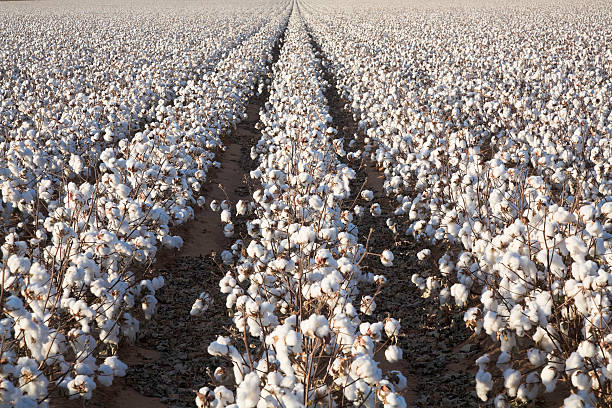 Plantation house…home of the top 2,000
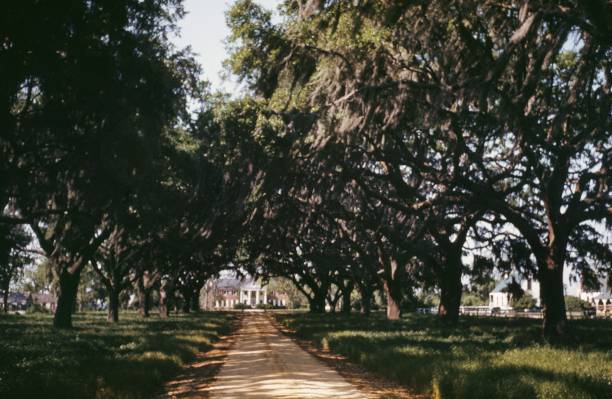 Slaves picking cotton Georgia 1850
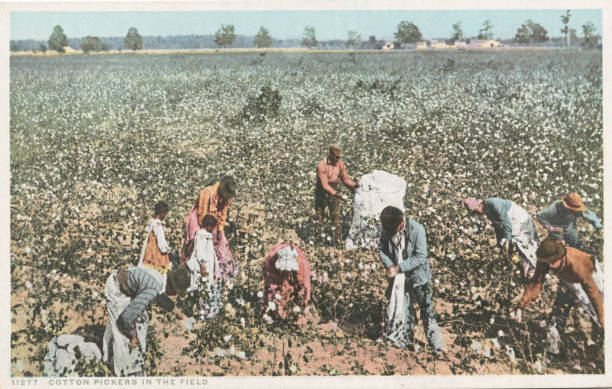 Most Southerners do not own slaves……but want the right to do so
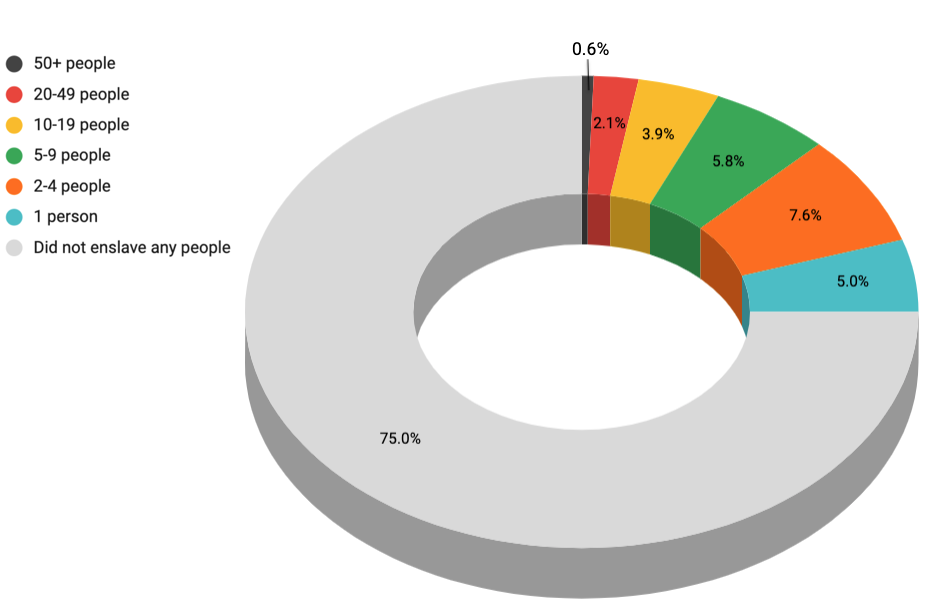 75% non slave owners
2,000 families owned more than
100 slaves… leadership class
Most slave owners own
 2- 50 slaves. Member of family and store of wealth
Slaves 50% of South wealth..
Owning slaves aspiration of
Many…status symbol
Slaves the principle source of wealth
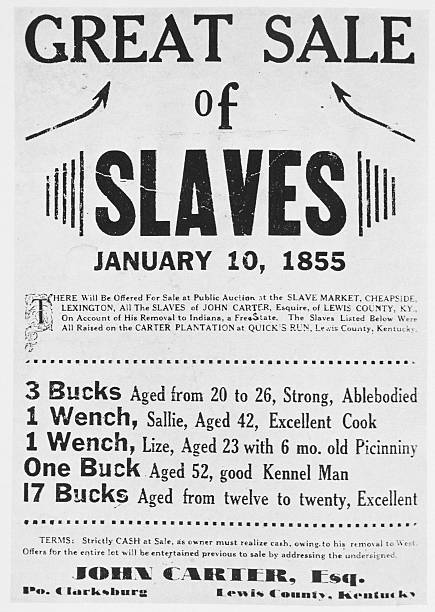 Southern Belles: above reproach, mostlyuneducated—role of Southern man to protect
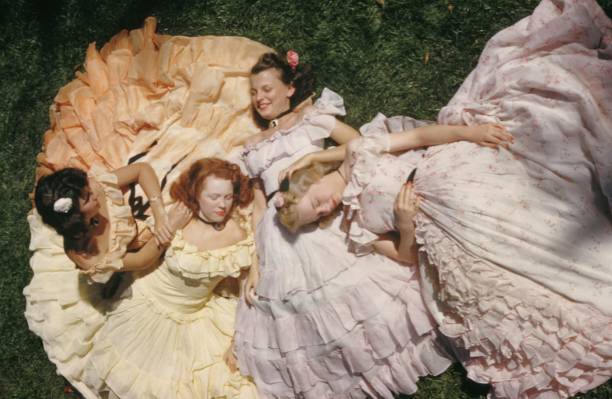 Southern ladies…the ideal image
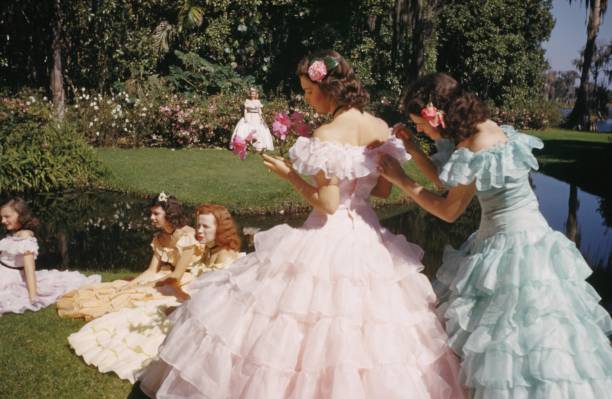 Cotton picking with overseer
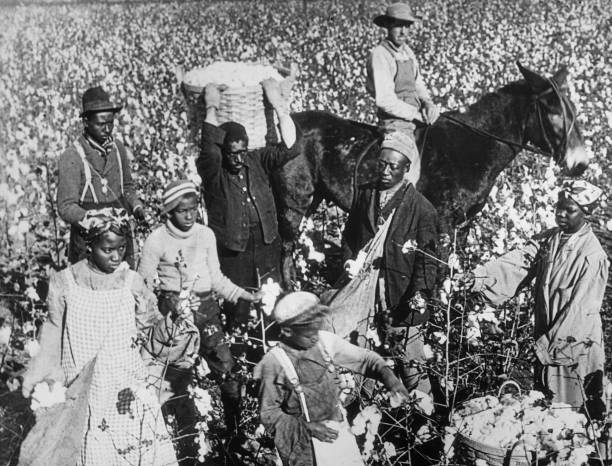 Picking Cotton
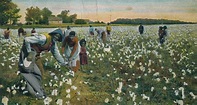 Poor whites…..75% of white population …..deferential, ‘manly’ loyal to elite , superior to blacks
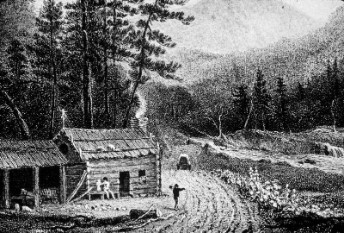 Slave quarters
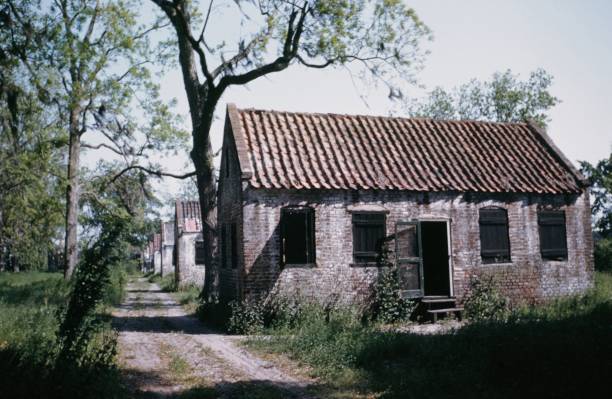 Expansion blocked
Compromise of 1850: competition “slave” vs “free” in land taken from Mexico ……but new lands arid and not fit for cotton or slave economy

One answer…..create new states in Caribbean and Central America…with or without US government support
Enter the “Filibusters”
The Cuban Filibuster 1850-1851
Cuba 1850
Population 1 million…500,000 slaves,
Spanish crush Independence movement and retain control
Reject offer by US President Polk to buy island for $100 million
Southern politicians consider island ideal “Slave State” 

Narcisco Lopez (ex Spanish officer and deserter) 
recruits mercenary army to invade in 1850 from NY, blocked by US government
Moves south  supported by Southern ‘expansionists”
Invades Cuba 1851…seeks allies with Cuban rebels…defeated, returns to US
 Returns with 150 strong army of Americans, Germans, Spanish ‘filibusters”
Defeated, all arrested & shot…..except Lopez 
 …..garrotted in public square
The “Grey Eyed man of Destiny”.
William Walker 1824-1860)
Born Tennessee…lawyer, medical student. Moved to New Orleans…”Believed in Manifest Destiny…vision: new US slave states in Mexico and Central America
Recruits army of 50 to invade Baja California….retreats
New plan….conquer Nicaragua …supported by “Knights of Golden Circle”  influential secret society…
Recruits 50 strong army of “immortals to support rebels 
Invades….wins….becomes President of Nicaragua recognized by US President 1856…reintroduces slavery, seeks to Americanise country,. English National language
Coalition of Central Americans attack…. retreats to US
Returns with 1860 with new ‘army of immortals’
Defeated….seeks escape on British Navy…..handed over to Honduras….and shot …together with ‘not’ immortals
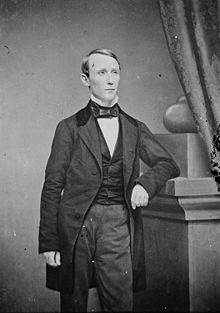 South in mid 1850’s’
Booming cotton industry gives South great economic power, confidence, and
    sense of invulnerability
 
Political Power ensured by alliance between Southern (pro slave) Democrats and new immigrants in North

Southern elites determined to expand slave economy
Confident of military power….wars with Mexico
Expansions south failing
Aware North expanding and industrialising more rapidly…increasing “Abolitionist”
Only option: Expand West and “break” Missouri  and 1850 Compromise
Politics of mid 1850’s and crisis in Kansas
Election of 1852
Whigs offer another Mexican War Hero candidate: Winfred Scott 
Refuses to comment on expansion of slavery…or anything else 

Democrats pick reluctant compromise candidate Franklin Pierce
Compromise candidate….Northerner but indifferent to slavery
Committed to expansionism, pro Southern views

Whig vote split by third parties
“Native American Party” formed 1840’s….contests election for first time
Catholic world conspiracy …”replacing Protestant liberty
Includes ‘Whig ideas” :rights of working people, government welfare, rights
“Free Soil”
Ban slavery from ALL new territories
1852 election
A election of personalities…”least 
Interesting Election in US history”
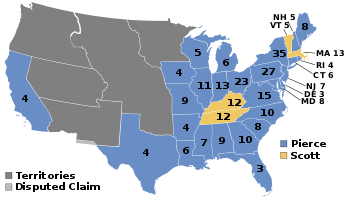 Democrats organise the vote 
And score landslide
Whig Party obliterated
Anti Catholic and anti slavery
Voters believe election “stolen”
Franklin Pierce (1804-1869)
Born Vermont, Son of revolutionary war 
Hero Successful northern lawyer
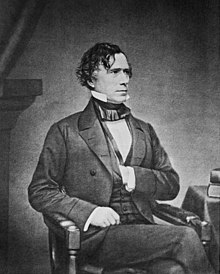 Joined Mexican War.. Debilitated by
Sickness and alcoholism
J
Popular Senator (deep voice. No opinions)
Son killed in train crash weeks after
election…wife claims death God’s 
Vengeance for Pierce acceptance
Failed initiatives: buy Cuba (rejected), secure Nicaragua (Walker killed)
Buy block of land from Mexico for future
Railroad….pays $100m. Not  used
Seeks to accommodate South, defers
to new rising star Stephen Douglas
Becomes bystander…often drunk
Political backlash…election stolen
Arrival of the Papists
Germans vs Irish…stealing the election
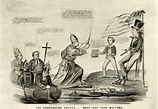 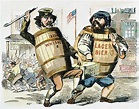 Ballot
Box
Rise of the “Know Nothings”
Secret societies develop in North reacting vs mass immigration
World wide Catholic Conspiracy crushed European revolutions of 1848
United states next target : Boston Minister about Catholics: “the ally of tyranny, the opponent of material prosperity, the foe of thrift, the enemy of the railroad, the caucus, and the school"

Convinced 1852 election “stolen” form National American Party

Movement spreads across East coast…answer “Know Nothing” when asked to  explain policies
Politics becomes violent
New York Protestant Street Gang ‘Bowery Boys” ….
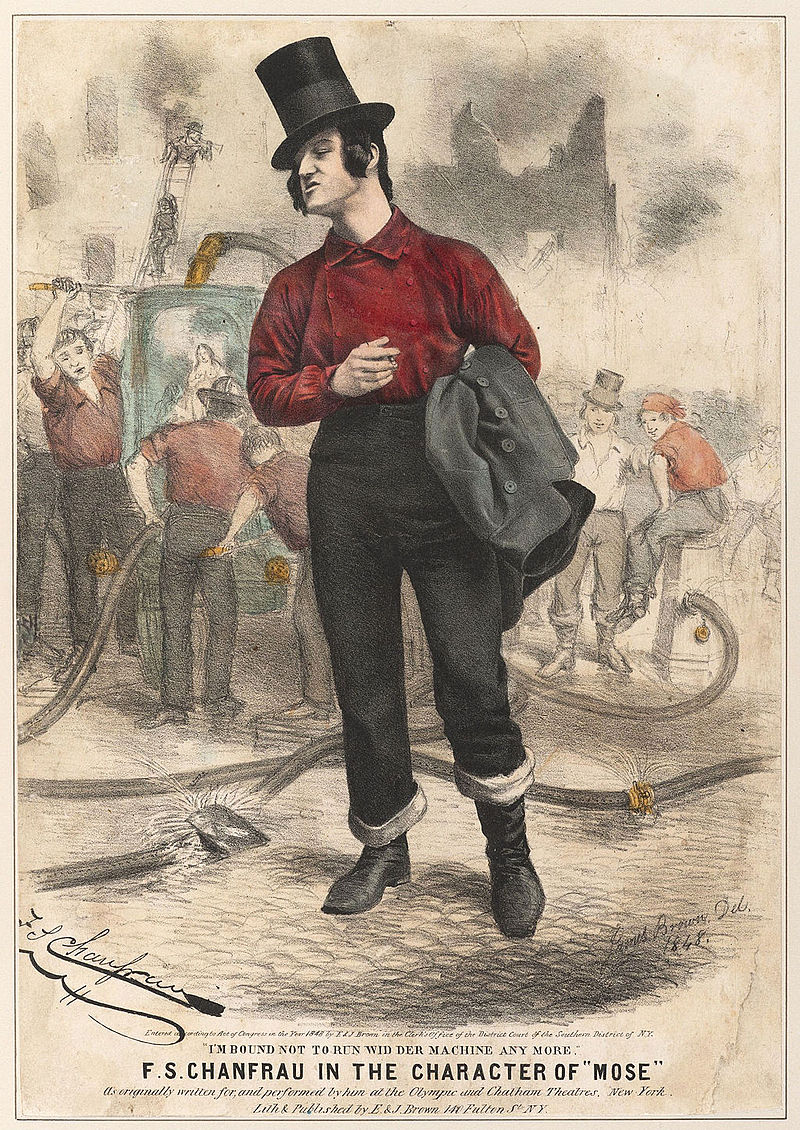 Dead Rabbits Riot, New York 1857
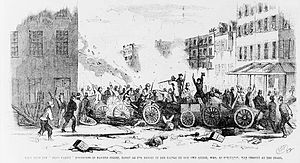 Independence Day riot at centre of Irish immigration ‘5 Points” New York
Protestant “Bowery Boys” attack
Irish gang “Dead Rabbits”
1,000 involved, New York in chaos
For 2 days


State Militia imposes order..8 killed, 100’s Injured. Wide spread looting
Bloody Monday riots Louisville Kentucky 1857
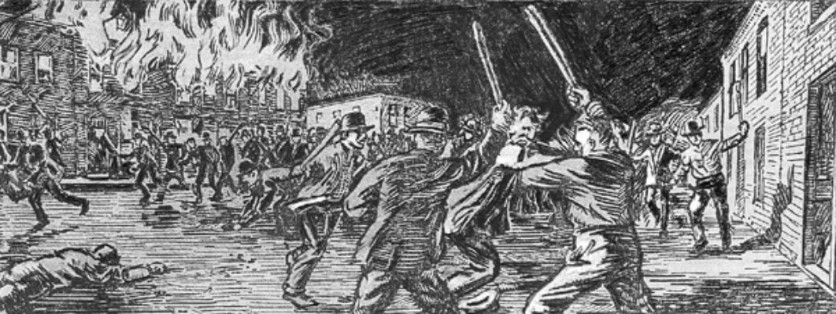 Governor elected…
Election considered
Rigged by Democrats
“Know Nothing” mob 
Attack Irish and German
Communities….fighting
Stopped by militia 25 killed, 
100 buildings burned
Riots consume attention
North and East...slavery
Issue remains on hold
The issue of Kansas
Decision needed on whether slavery allowed in new territories

Most land north of agreed Missouri Compromise

South believe it their destiny to expand slavery

North believe it their destiny to prevent its expansion
Great Compromisers: Clay, Webster, and Calhoun die 1850-53 ….new generation of deal makers needed
The Little Giant
Stephen Douglas (1813-1861)
Northerner married into 
Southern aristocracy
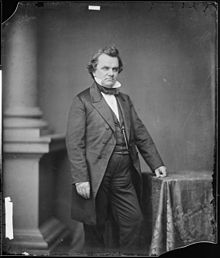 Believes himself new generation
of “great compromisers” (Clay, 
Webster, Calhoun;
Engineers a “great compromise”
Kansas Nebraska Act of 1854
The most disastrous piece of 
Legislation in US history
The deal
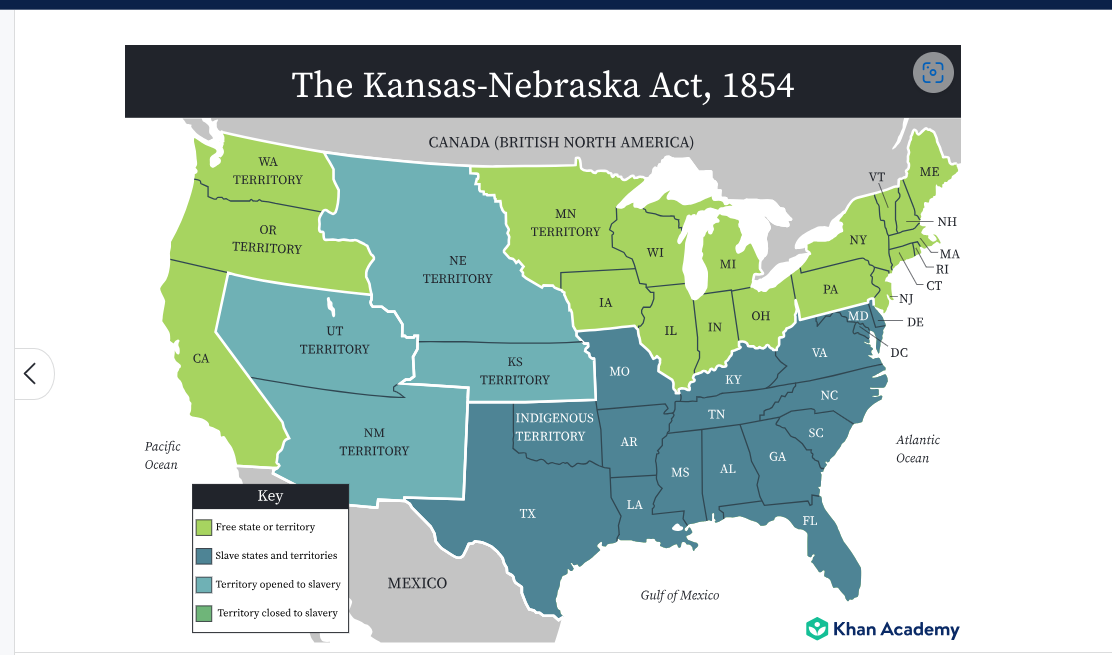 Missouri Compromise abandoned
Kansas
Territory
Kansas & Nebraska created
Missouri Compromise
 line
Settlers to decide if territory slave or free. No thought on how
Fugitive Slave law enhanced
….Southerners given right to  collect escaped slaves
….fine of $1,000 to anyone who  
 attempts to help/hide slaves
Northern reaction
Slave
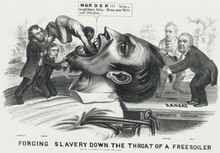 Douglas
Pierce
Unexpected consequences
Southern “slave catchers” enter Northern States to collect slaves
………..Abolitionists resist with violence
……..…Some States ban return of slaves

Slave owners move into Kansas, claim residency, vote for slavery 
…………elect “Governor....

“Free soilers” do the same….two Governors same place
    …Enter “free soiler” and Abolitionist zealot John Brown
    …” Second Coming” delayed by existence of slavery
There is nothing he will not do to abolish slavery
……….There will be trouble…see Talk 17
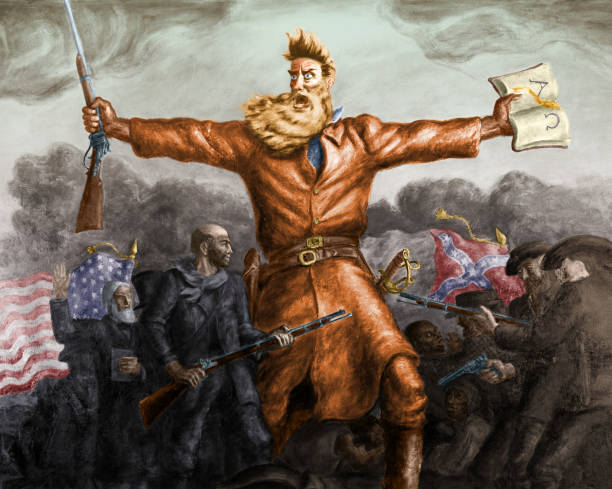